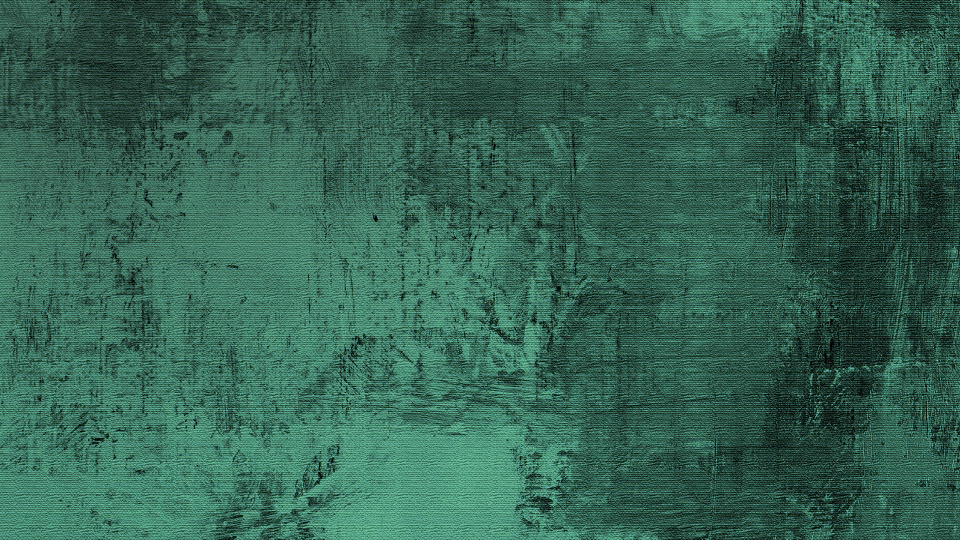 プロジェクト管理の SMART 目標スライド テンプレート
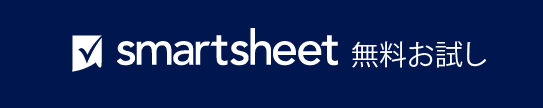 このプロジェクトで達成を目指す成果は何ですか？
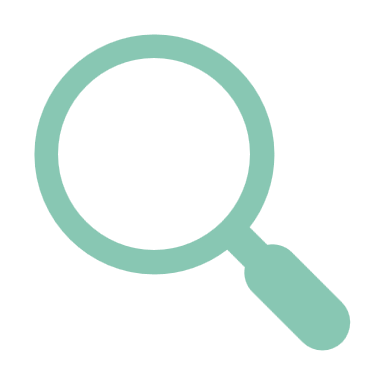 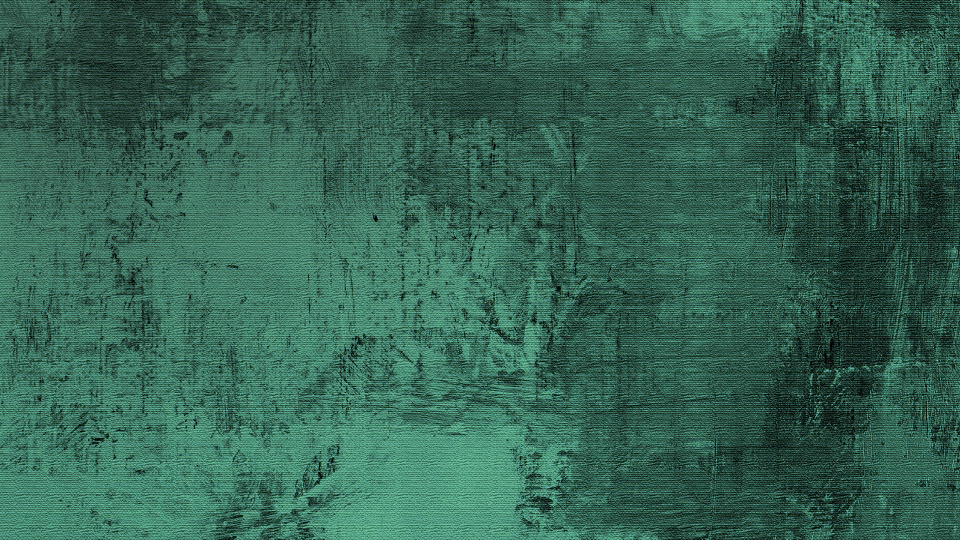 このプロジェクトでは具体的に何を達成しますか？関与させるべき人は誰ですか？ 
事前に達成すべきことは何ですか？
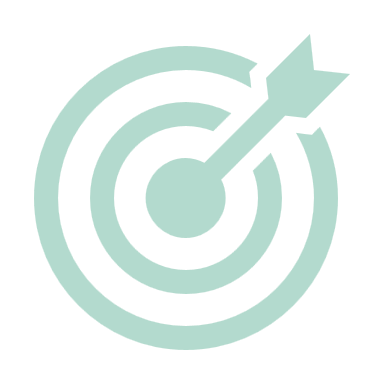 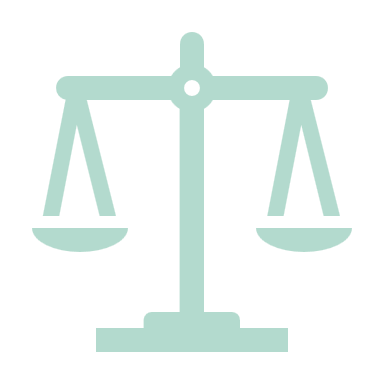 このプロジェクトの成功を測定するために使用するメトリックは何ですか？
プロジェクトを成功へと導くために必要なものは何ですか？他者からのサポート？ 
追加のスキル？情報や機器へのアクセス？
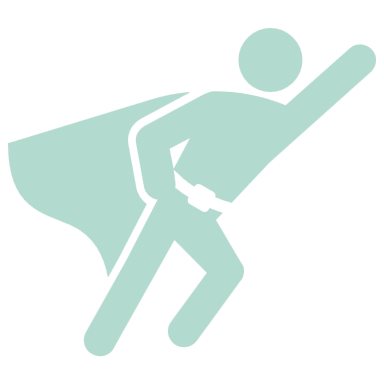 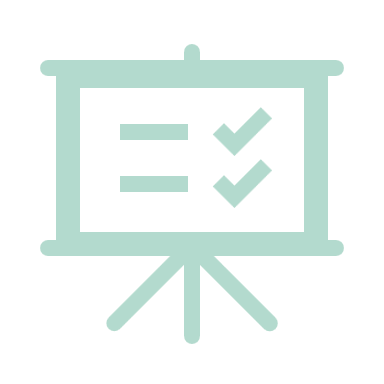 これはより大きな企業目標にどう結びつきますか？ 
このプロジェクトを今始めるのはなぜですか？
このプロジェクトの成功または失敗を判断するのはいつですか？
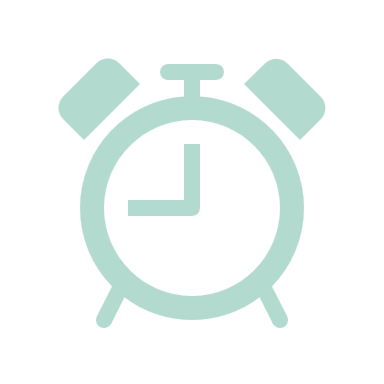 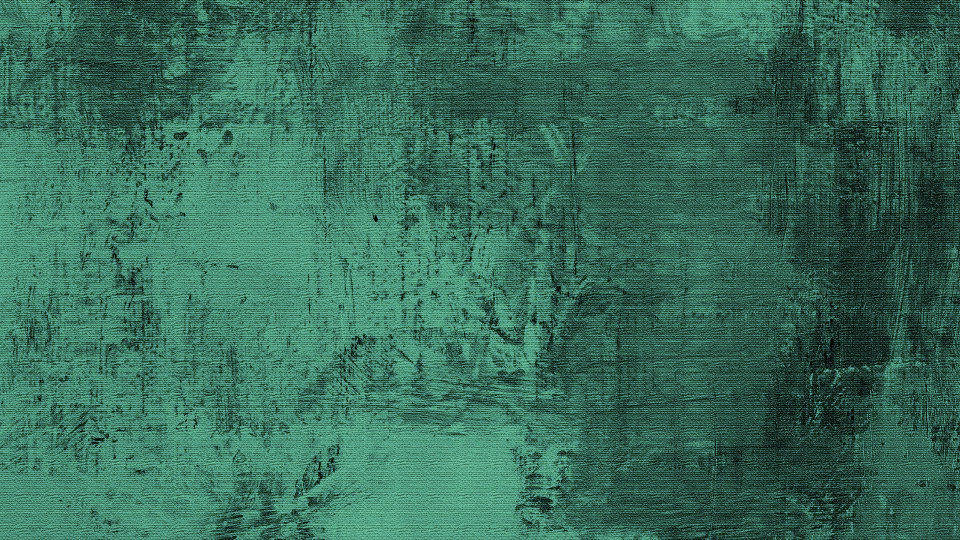 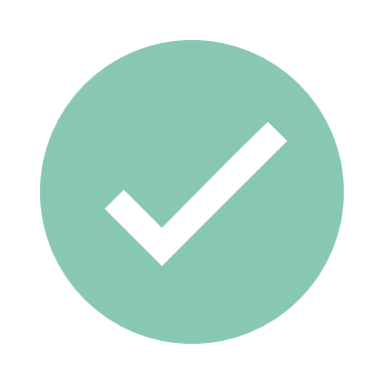 記入した内容を見直し、SMART 目標設定プロセスの各要素を含む 
包括的なプロジェクト目標ステートメントを作成します。